Unit 13: Would you like some milk?
Lesson 2 (page 20+21)
Vocabulary
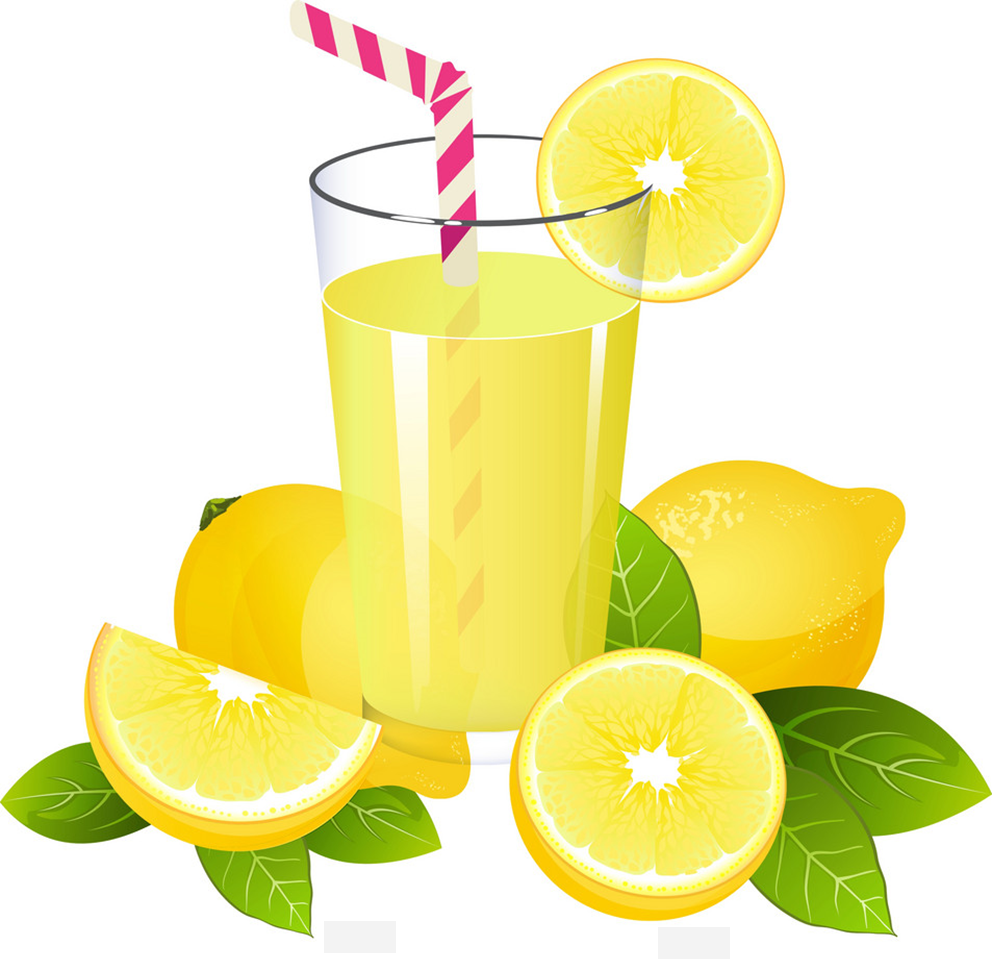 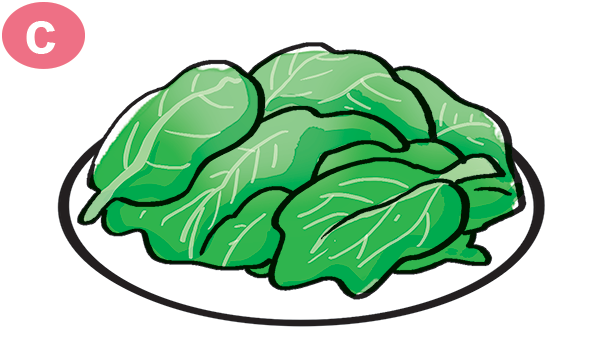 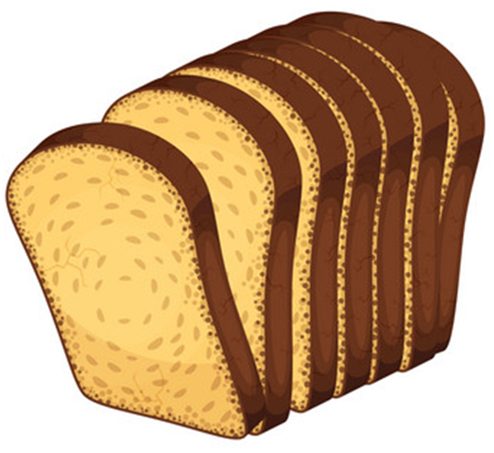 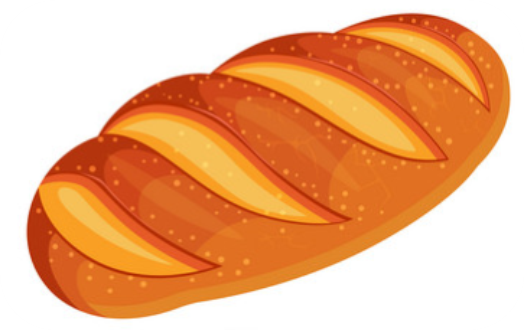 vegetable
rau củ
lemonade
nước chanh
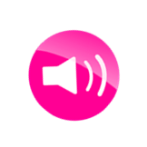 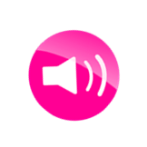 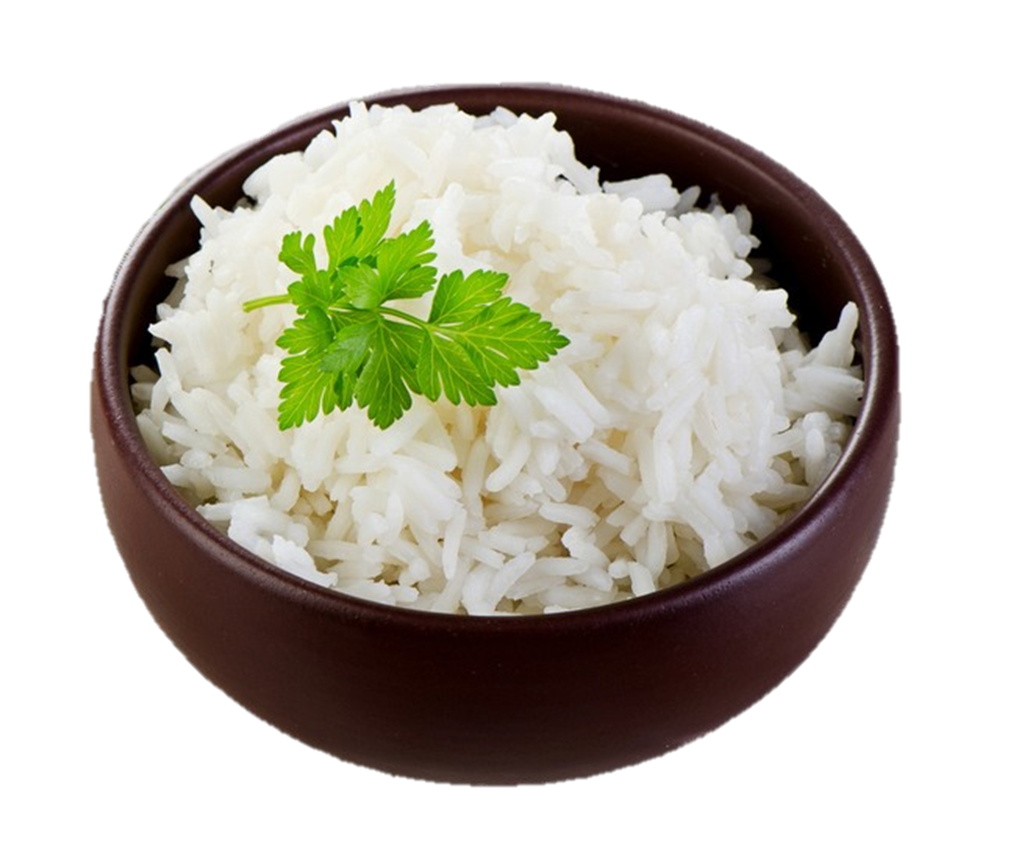 bread
bánh mỳ
rice
cơm
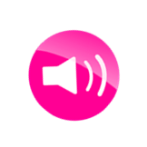 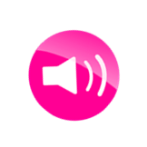 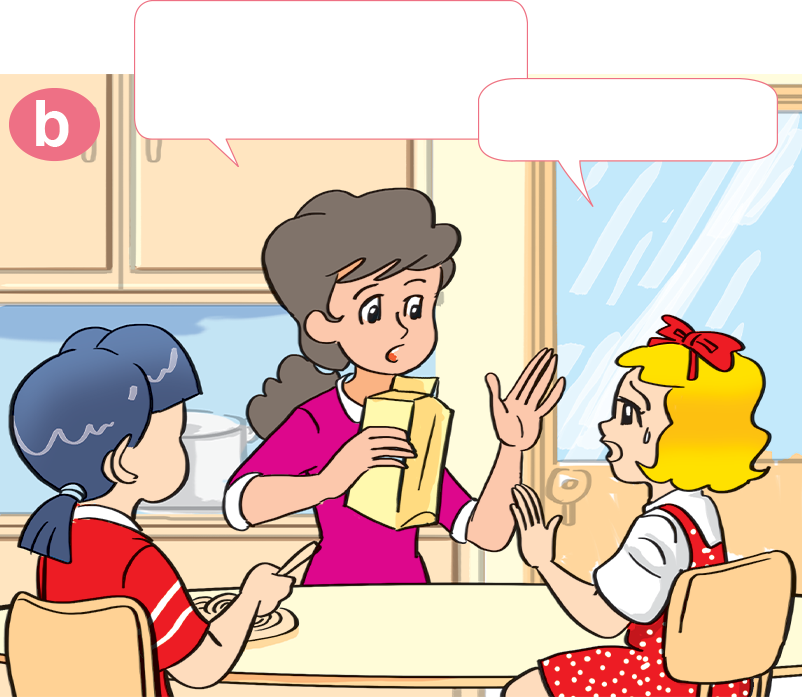 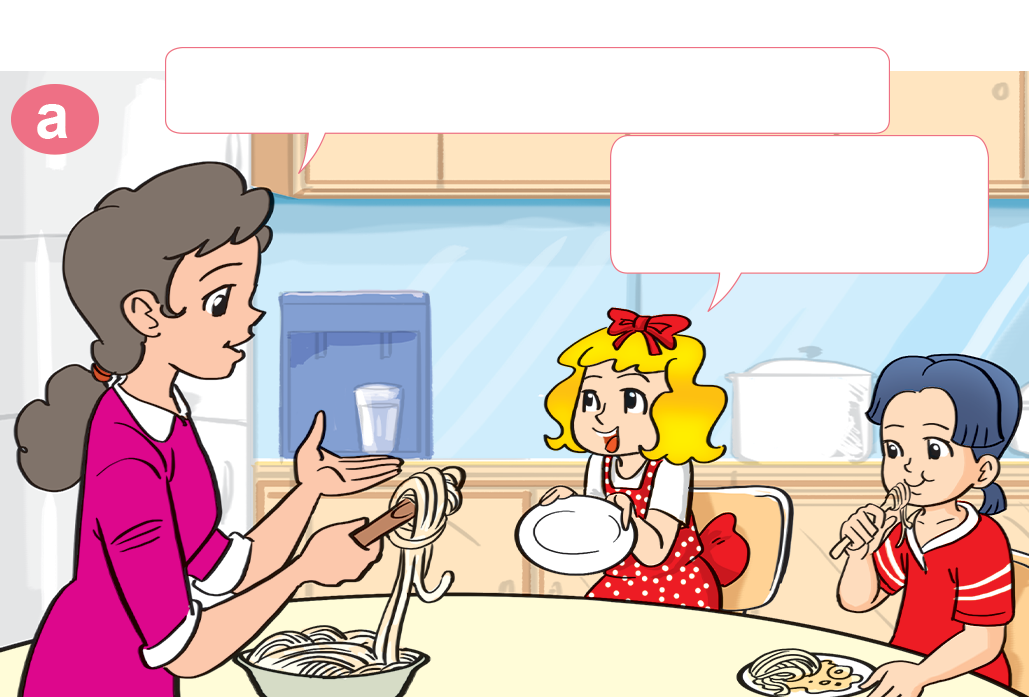 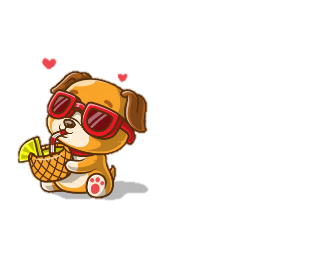 1. Look, listen and repeat.
Would you like some milk?
Would you like some noodles?
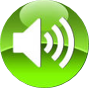 No, thanks.
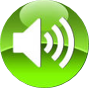 Yes, please.I love noodles.
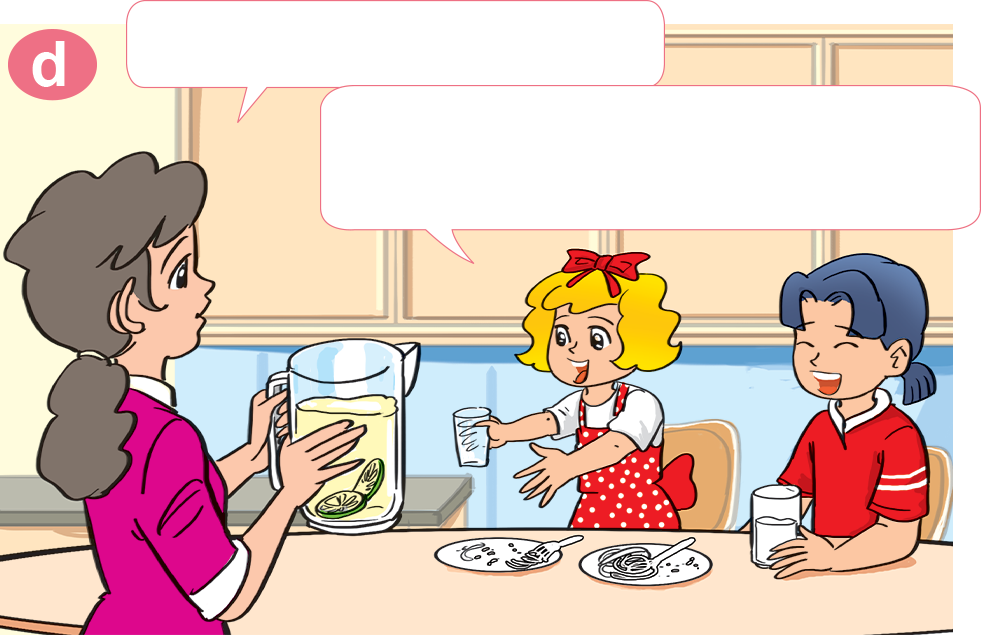 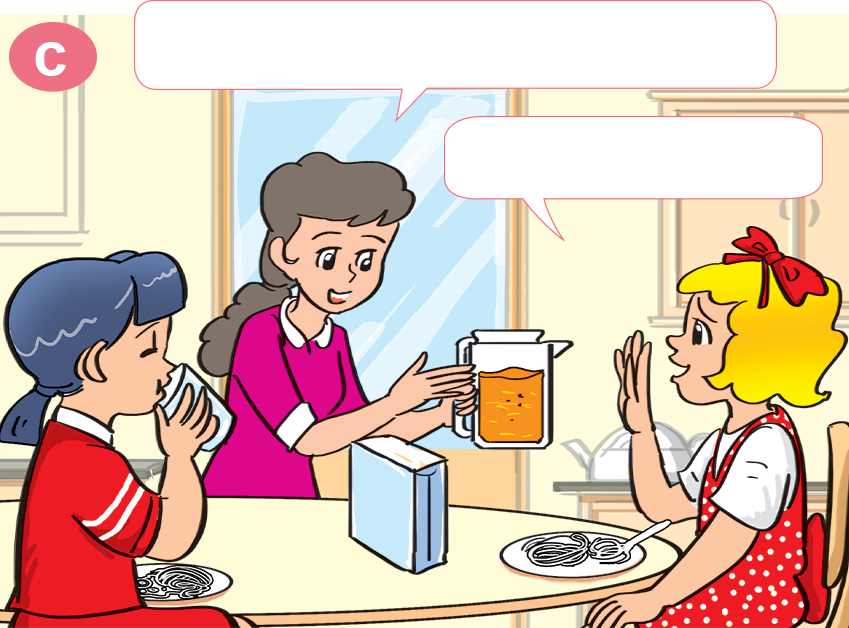 How about lemonade?
What about orange juice?
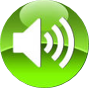 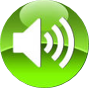 Lemonade! Yes, please! 
That's my favourite drink.
No, thank you.
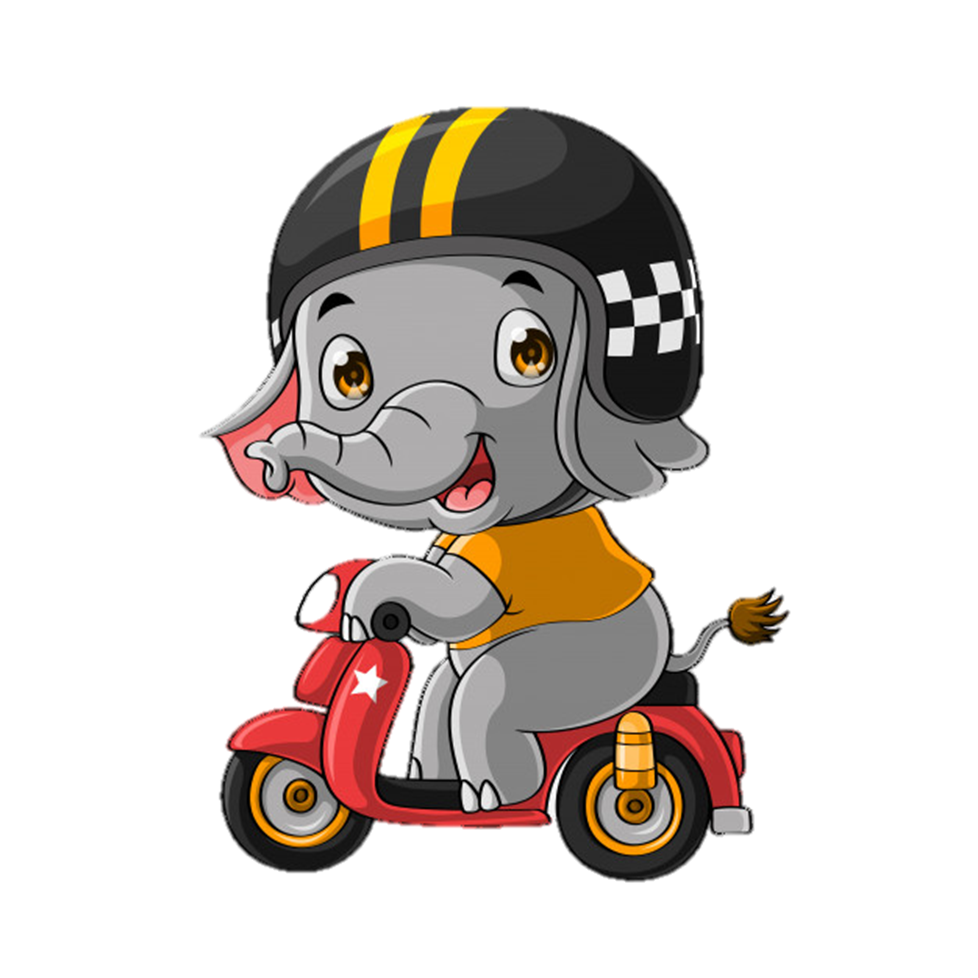 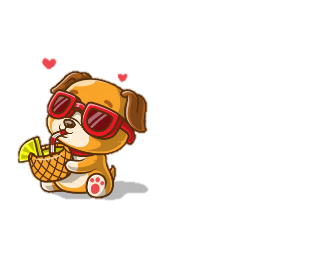 2. Point and say.
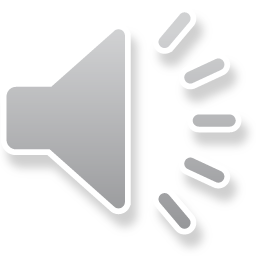 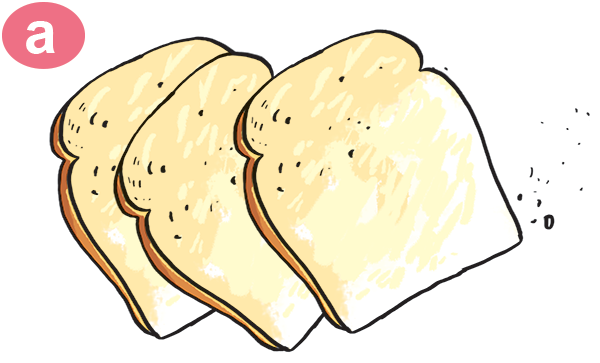 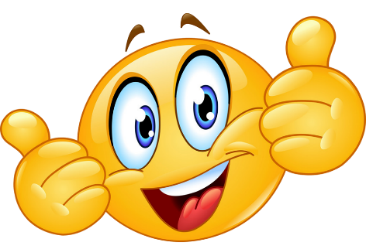 bread
Would you like some _________?
Yes, please.
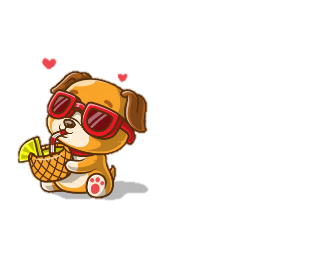 2. Point and say.
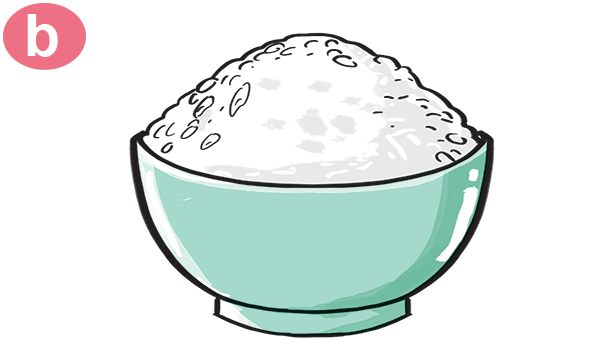 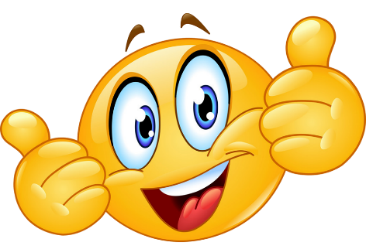 rice
Would you like some _________?
Yes, please.
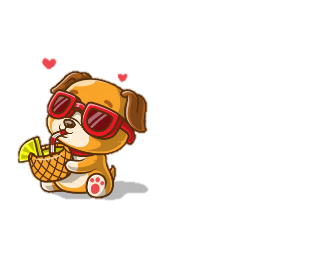 2. Point and say.
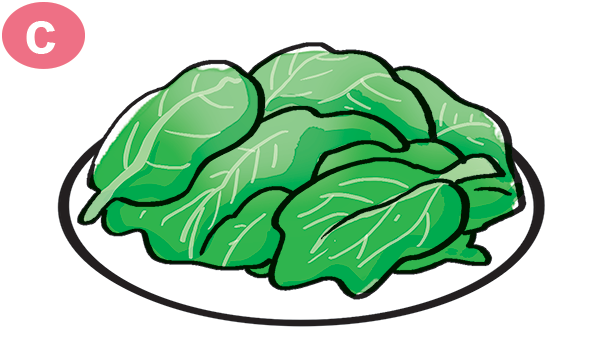 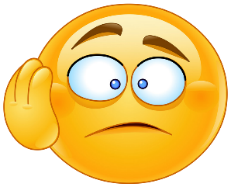 Would you like some _________?
vegetable
No, thanks.
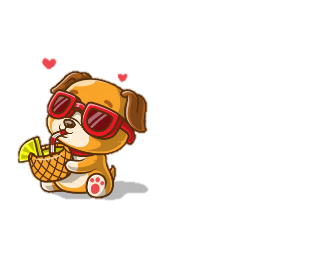 2. Point and say.
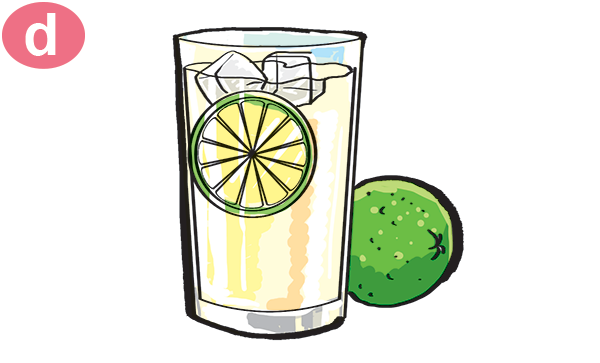 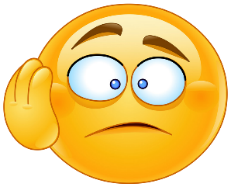 Would you like some _________?
lemonade
No, thanks.
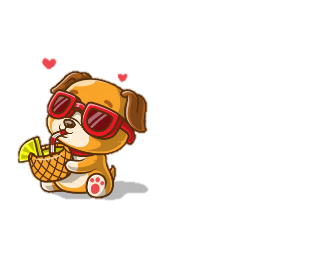 3. Listen and number.
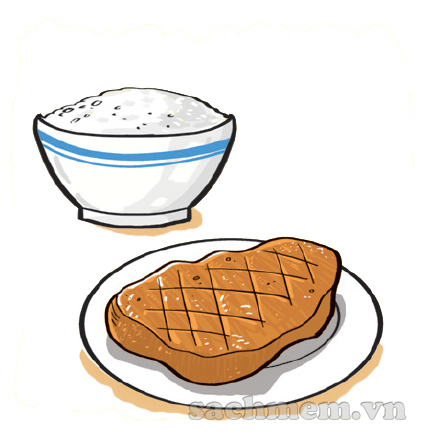 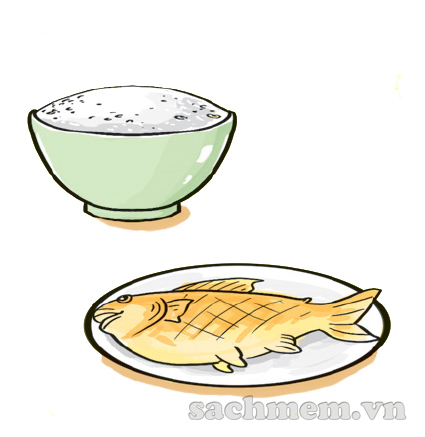 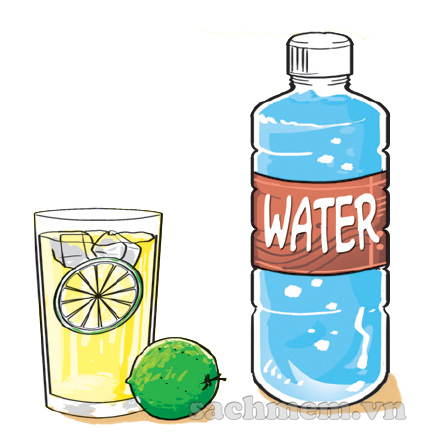 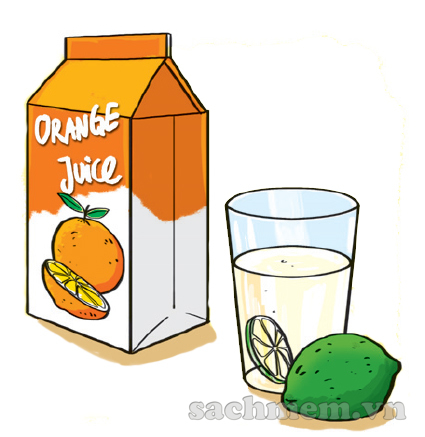 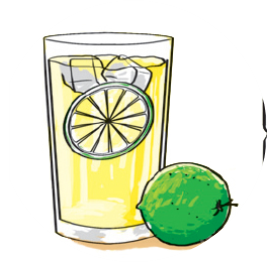 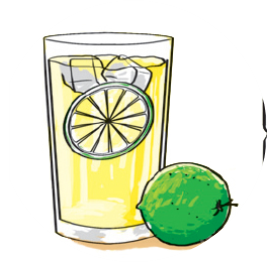 3
1
2
4
a
b
c
d
1
2
3
4
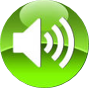